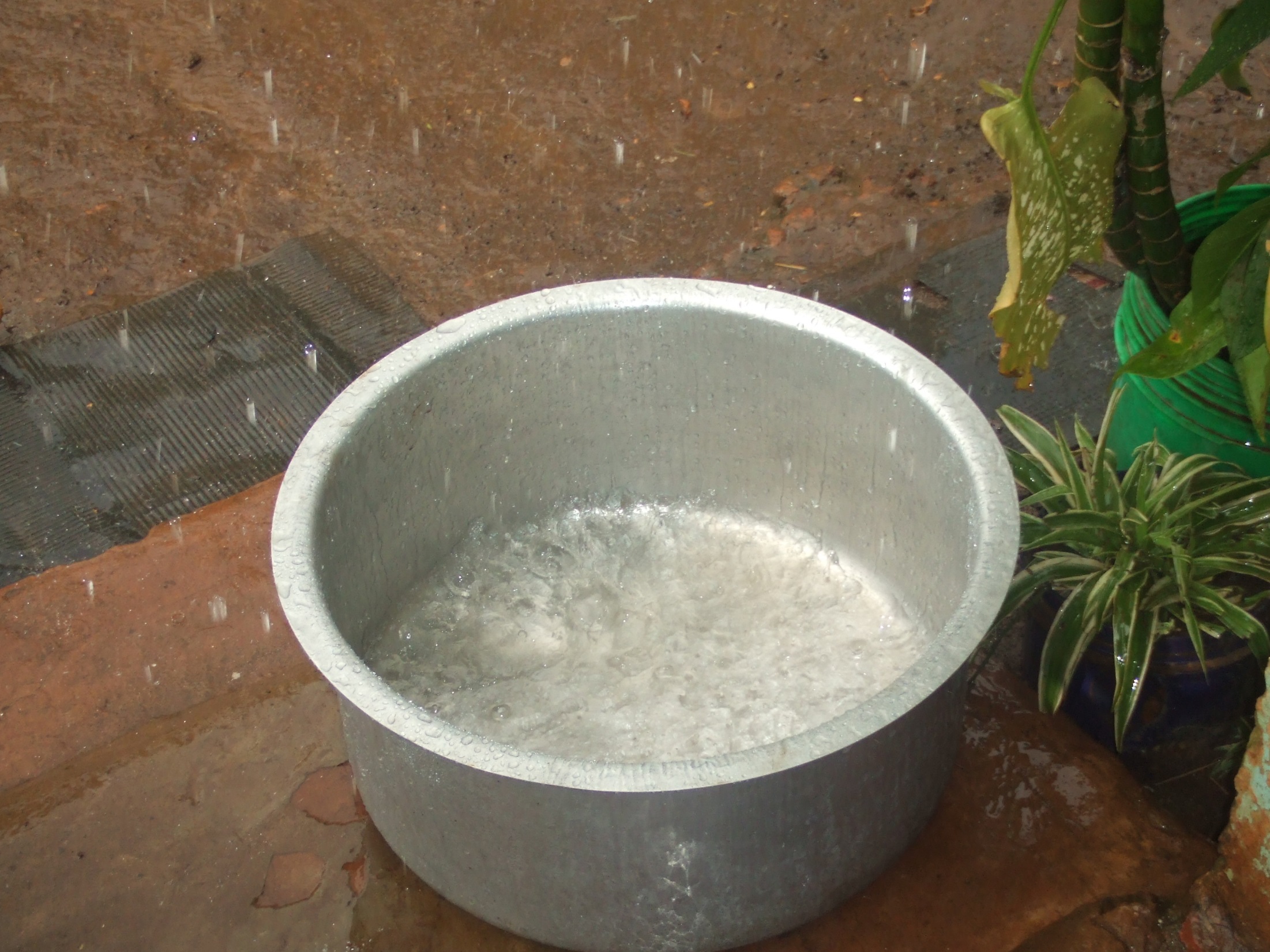 A precious commodity
Tuishime School
320 children to look after each day
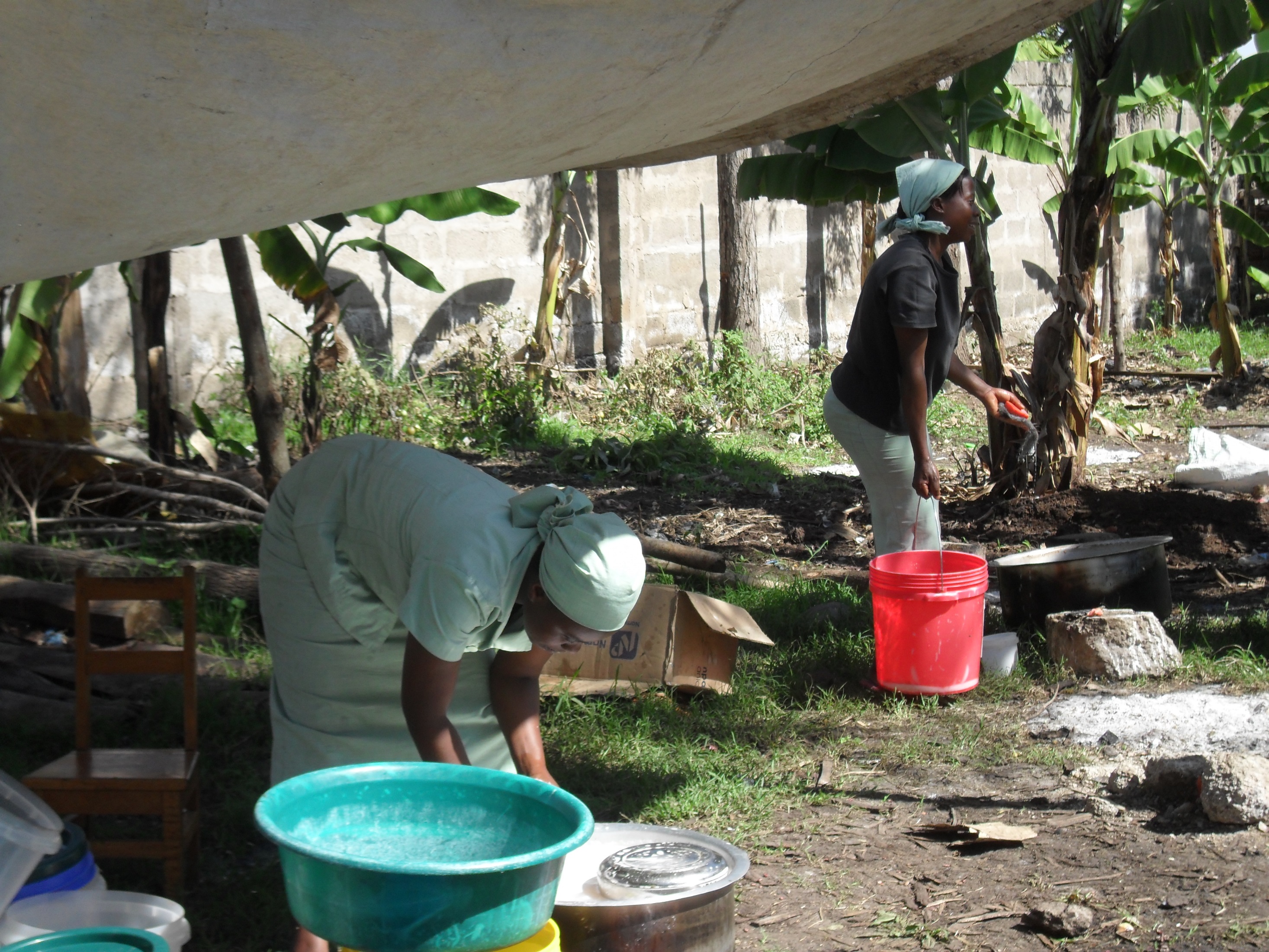 Cooking and washing up
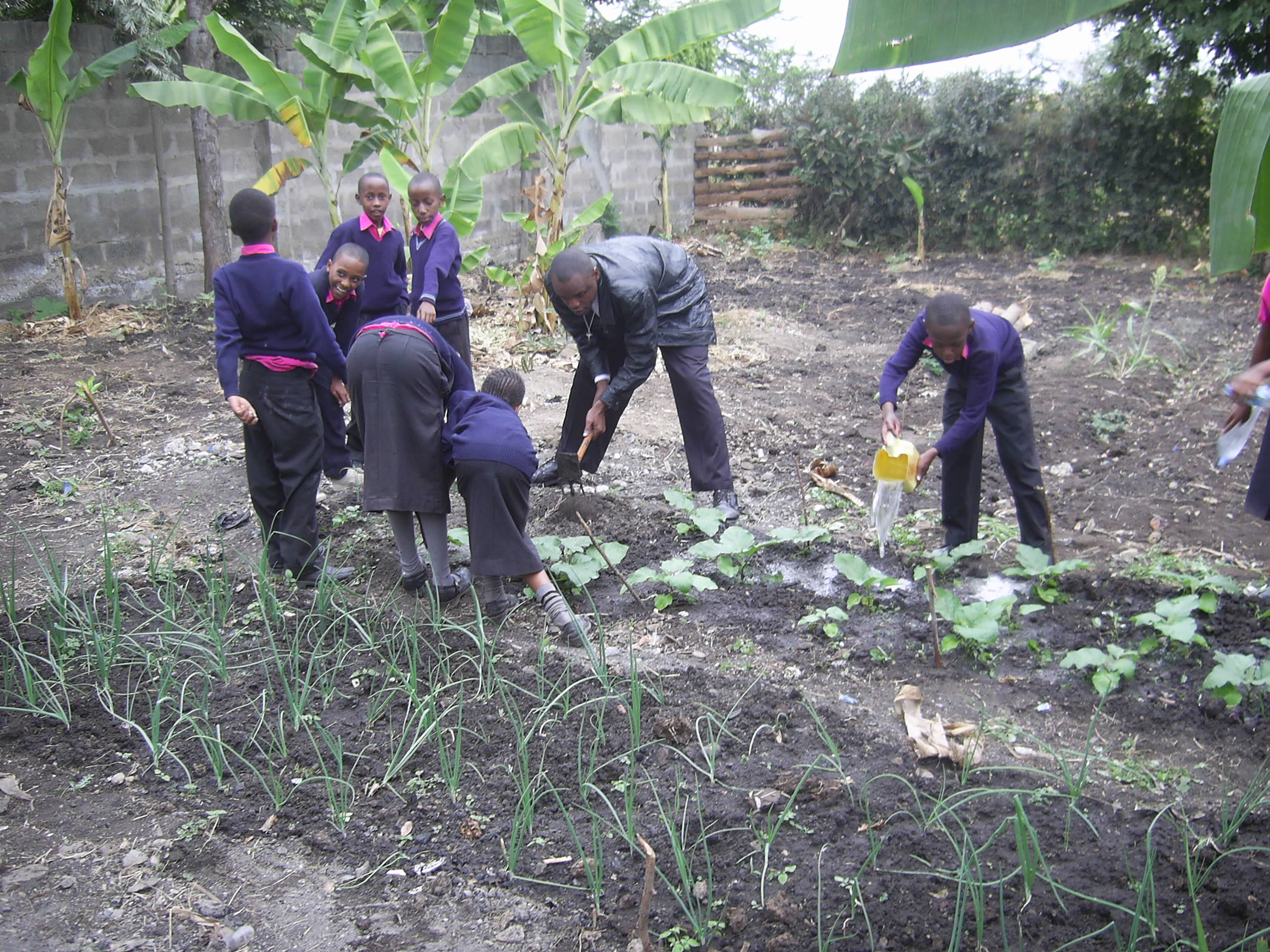 Teaching children how to grow plants
But it all needs …
Water
But no water
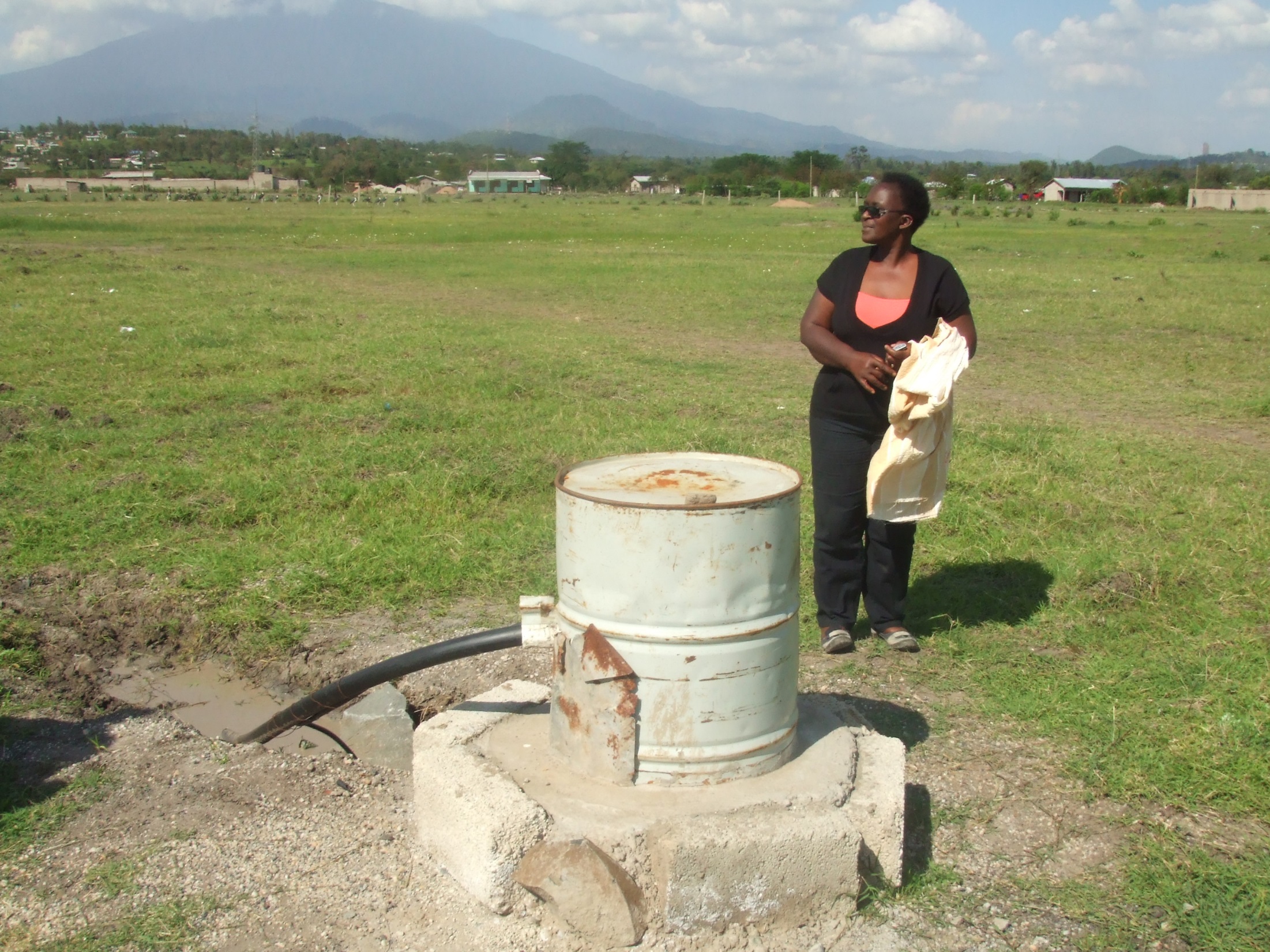 A borehole is the answer ….
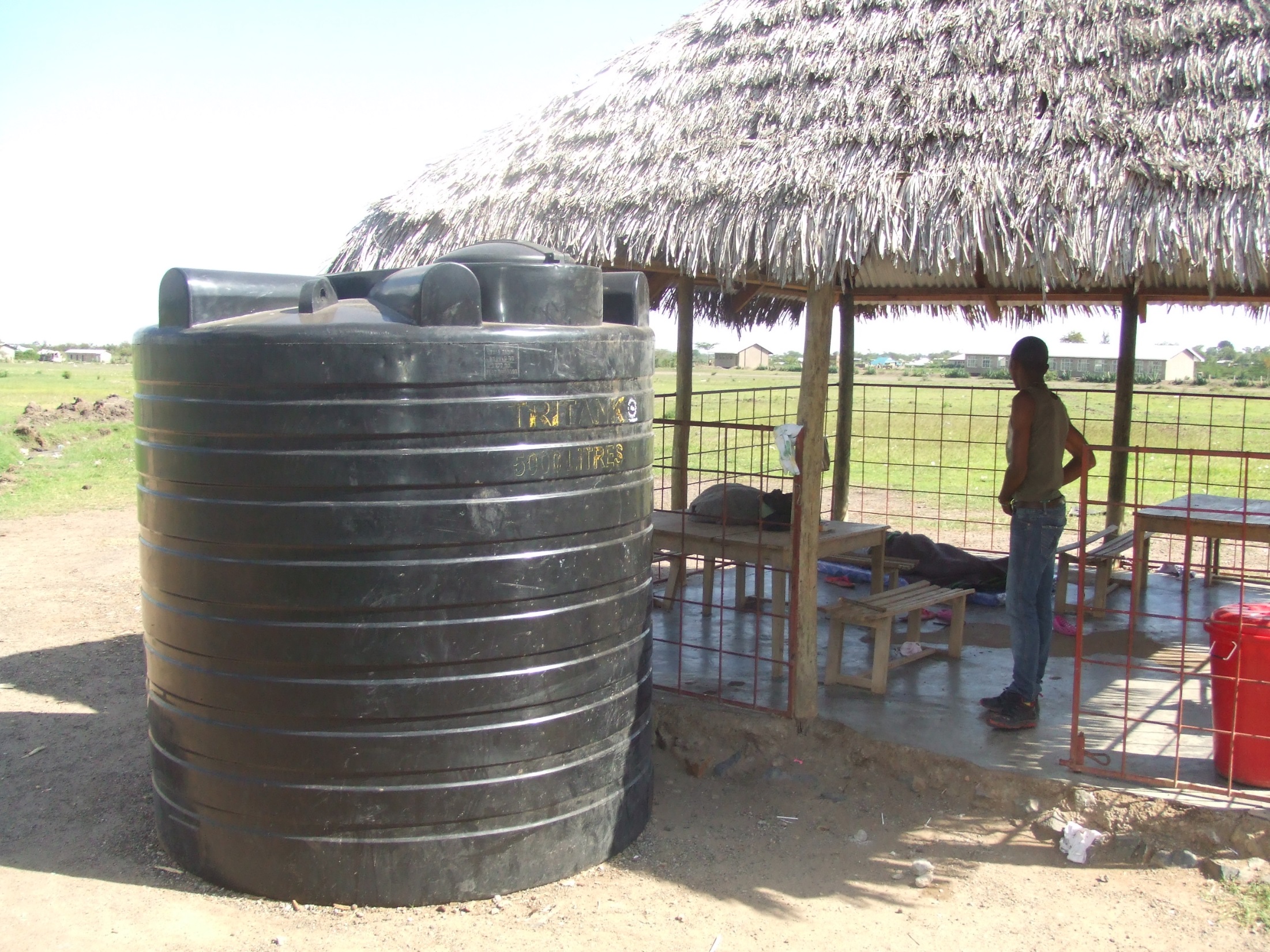 with large storage tanks
Our next project
Water
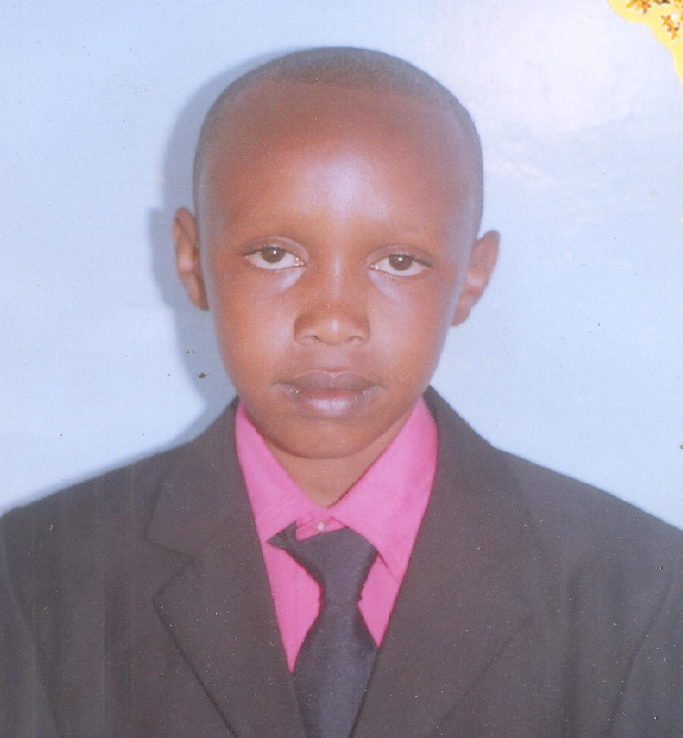 Sponsored student - 
Thomas
Godfrey
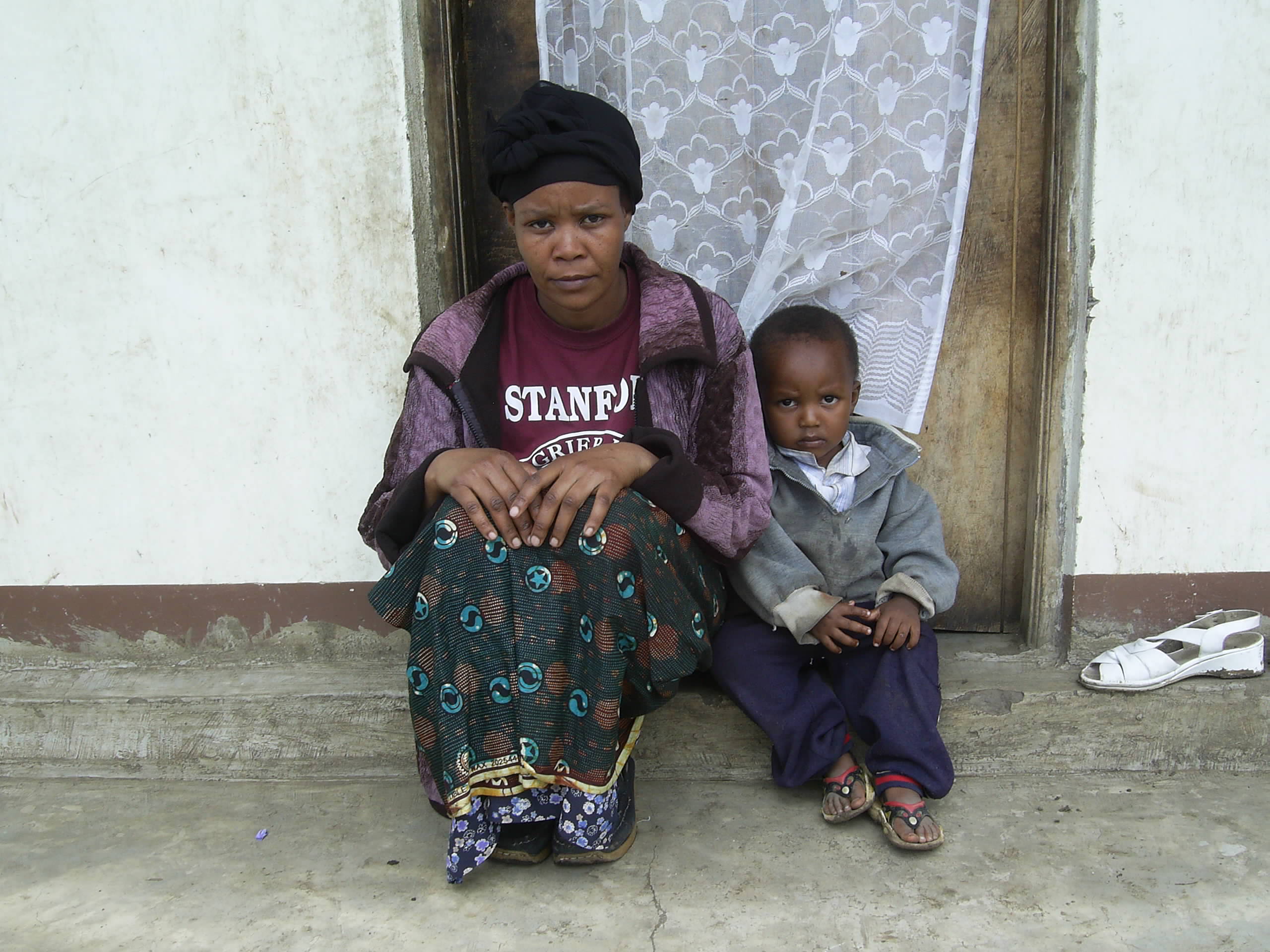 Aunt Nooru – Thomas’s guardian
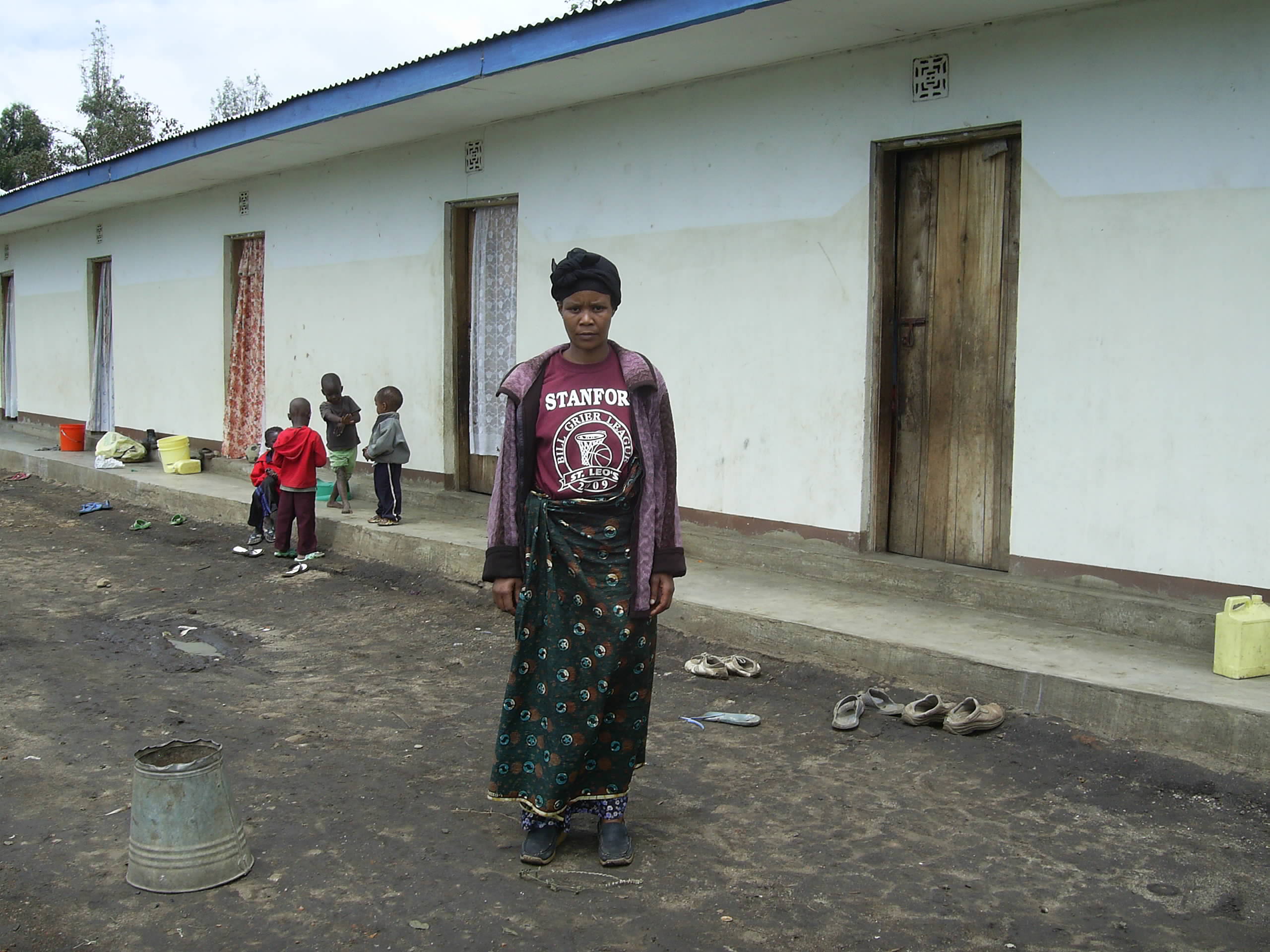 The house where Thomas stayed with his Aunt
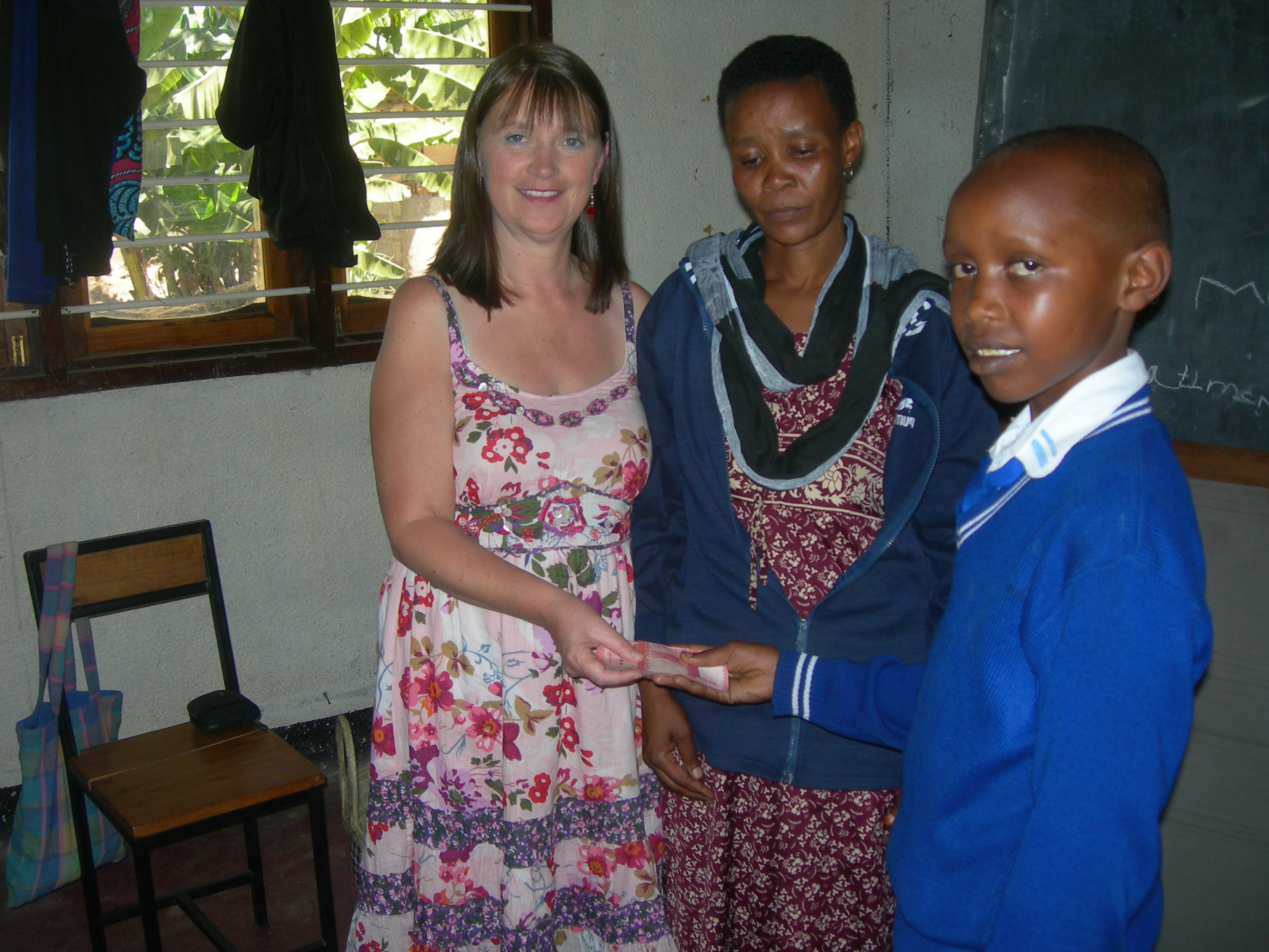 Maggie passing on a donation to Thomas from his sponsor